Family History Project
Parenting and Child Development
Family History Project
Due May 20
Presentations will begin on May 20
Equal to your semester test (10%) of your grade
You will produce more than a scrap book – you will produce a historical document covering a century or more of your family
Project
Due Monday, April 15
Type of presentation
Written story
Power Point
Oral Interview
Display w/ written information
Book w/ story
Display
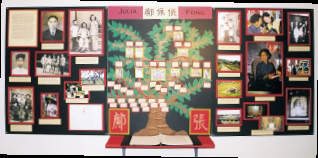 Schedule
Develop your own schedule for tasks which are not due early
Start now
Break things down into manageable parts
Set small tasks which you can accomplish
8 Components
Introduction
Autobiography
Mini-Biographies of Relatives
Interview of Your Oldest Coherent Living Relative
Immigration Experience
Historical Memories
Conclusion
Family Tree
Introduction
Describe your nuclear family
Give all names
Both parents
Single parent
Divorce
Brothers and sister
Where do they live
How long have they lived there
Where else have you lived
Introduction continued
Are you a close family
Is religion or faith important in your family
Is there a person who runs the show as head of the family – head of the clan
Family vacations or traditions
Is your extended family close  or spread out geographically
Do some still live in another country
Any famous or notorious relatives
Great spot for pictures – do captions for pictures
Autobiography
Describe your 1st 16-18 years of your life
Be sure to include:
Your full name
Birthdate
Place where you were born
Where you have lived
Where you have traveled
Hobbies, sports, schools
Interesting events in your life- when did they occur and how they made an impact on your life
Autobiography continued
Turning points in your life
When did each event occur
What was the impact of each event
How did it occur
How did it change you
What did you learn
(some things can be difficult to write about, go as deeply as your comfort and trust allow
Mini-Biographies of Relatives
The long part -Write biographies of your:
(be sure to include full name, birthday and birth place
Parents
Siblings
grandparents,
Great-grandparents
Any other interesting or important relatives
Mini- Bio continued
Please include pictures when available w/ captions
Each person gets a separate biography, identify which  side of the family
Parent biographies should be fairly extensive
Your grandparents may be a good source for information on your parents
Your parents are a good source for information
If you have a small family – be more detail with the family you do have
Oldest Coherent Relative
If you do not have this person available – find the person who knows the most about the family, to interview
Plan your interview in advance
You may need to do this on the phone, email, or write a letter to get information
A tape recorder is a great way to get the information down from your interview.
Your parents may be able to help with good questions
Oldest Coherent Relative –cont.
A historical time line will help with this part


See the time line provided for help
Immigration Experience
When did family members first come to the USA
Tell who they were
Where did they come from
Why did they come here
Tell what life was like in the former country – if that information is available
What were their 1st years like
How did they get jobs
Was language or culture an issue
Historical Memories
Use the historical time line if you need help
What events on the time line did your grandparents live through
What was it like for your parents and grandparents to be a teen
Identify the relative quoted
Conclusion
What have you learned about:
Yourself
Your family
What is your attitude about this assignment, now that you have finished
What thoughts do you want to leave the reader with?
Family Tree
Go as far back as you can 
How far can you go back beyond your grandparents
You may want to develop this page as a fold out 
I have given you a sample template
The ones on line are easier to clearly identify relationships
Give full names, birthdates, place of birth, year of death
Sample Family Tree
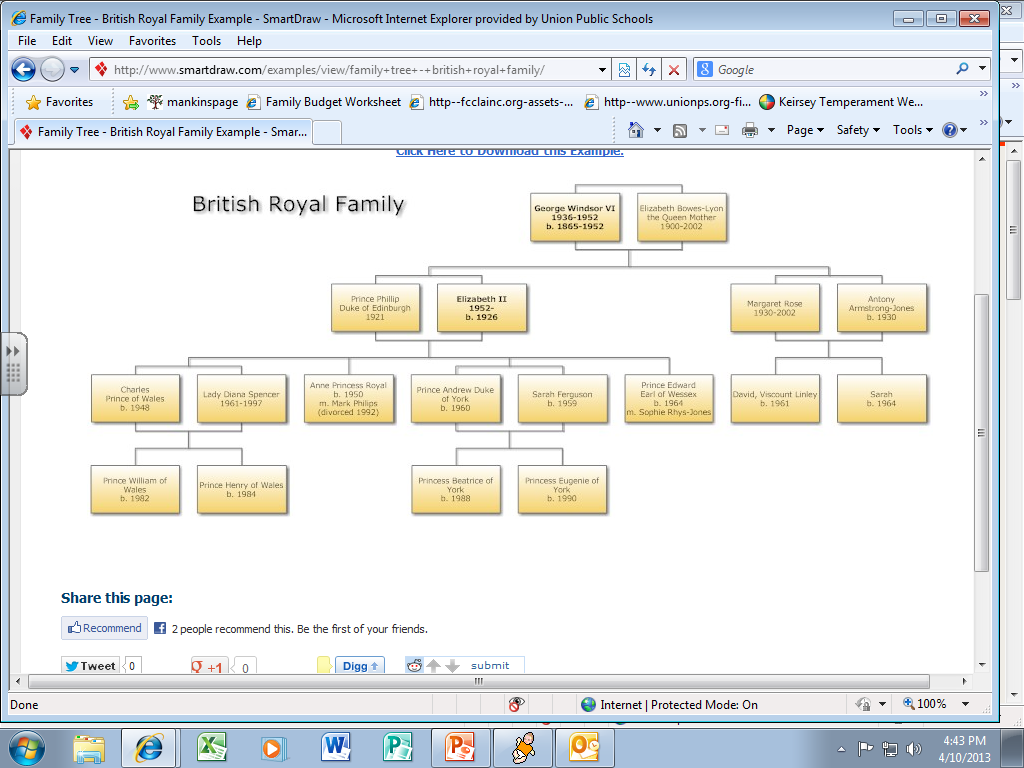 Web sites
www.myhistory.org
www.myfamily.com
www.FamilySearch.com
www.usgenweb.org
www.cyndislist.com
www.genealogy.com
www.ngsgeneaology.org
www.nara.gov/genealogy/genindex.html
http://www.learnwebskills.com/family/intro.html
https://familysearch.org/
http://wc.rootsweb.ancestry.com/
http://resources.rootsweb.ancestry.com/cgi-bin/townco.cgi
http://www.mymcpl.org/_uploaded_resources/MGC-ancestorchart.pdf
Oral Presentation
For the oral presentation you should be able to explain:
The basic components of your family
Where your ancestors originated
2 important / interesting members or experiences of your family
Any other fascinating facts or stories
Presentation
Choose a Plot & Themes
Thinking of your ancestors as characters in your family history story, what problems and obstacles did your ancestors face? A plot gives your family history interest and focus. Popular family history plots and themes include: Immigration/Migration 
Rags to Riches 
Pioneer or Farm Life 
Rising Out of Slavery 
War Survival